"Моя будущая профессия – 
техник по специальности «Системы и средства диспетчерского управления»"
Автор: преподавательКасторных Людмила Михайловна
Безопасность – важнейший приоритет в жизни любого человека. Сегодня на работе и дома нашу безопасность обеспечивают системы безопасности. Взломам, пожарам, протечкам    газа  и  прочим   несчастьям    успешно 
противостоят «умные» системы безопасности. 
Датчики  постоянно   контролируют   всевозможные показатели   и   моментально   подают   сигнал   в  
 случае опасности.
Направления работ техника диспетчерского управления.
В нашу обязанность входят такие виды работ, как установка видеонаблюдения, охранно-пожарной сигнализации и прочее.
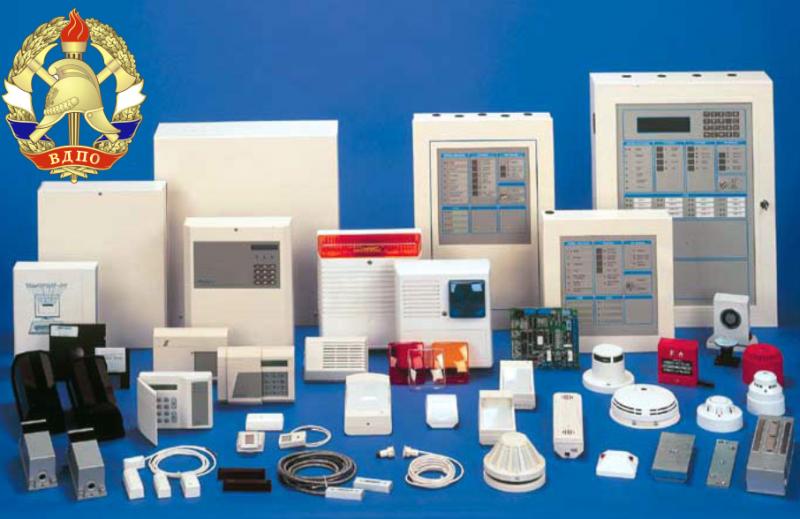 Инновации
Вопрос противопожарной безопасности всегда был и остается актуальным во всех сферах жизнедеятельности человека. Очевидно, что залогом успешной борьбы с огнём является своевременное обнаружение источника и непосредственно факта возгорания на подконтрольной территории. Использование современных установок пожаротушения в совокупности с системой раннего обнаружения не только сводит к минимуму прямой ущерб от гибели персонала и оборудования, но и существенно снижает косвенные затраты, связанные с прерыванием технологических и бизнес-процессов.
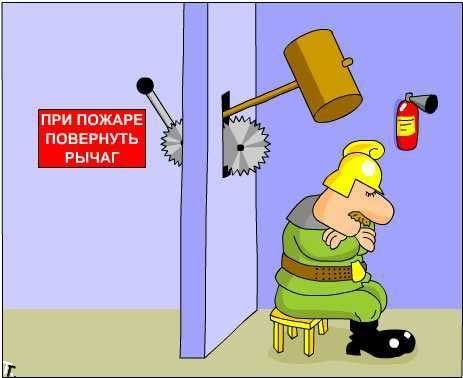 Представители специальности «системЫ и средствА диспетчерского управления» являются людьми творческими, способными креативно мыслить.
Под этими терминами понимается категория людей, способных находить новые пути решения поставленных задач, быстро перестраиваться с одной задачи на другую, «генерировать идеи». 
Запрос на креативных специалистов высок из-за быстрого развития технологий – старые технологии быстро устаревают и отбрасываются, а специалистов, владеющих новым всегда не хватает. В связи с этим есть огромный запрос не просто на людей с качественным образованием, а на людей способных быстро обучаться, переучиваться, воспринимать новые технологии.
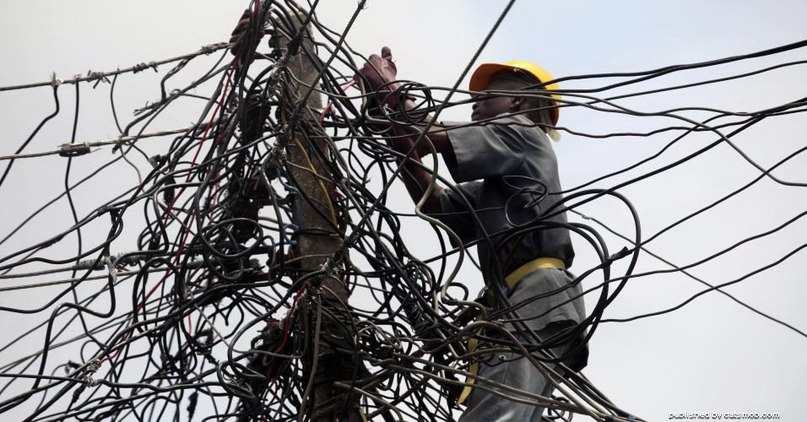 Перед тем как непосредственно установить и разработать проект безопасности необходимо выяснить факторы угроз, к которым относятся - злоумышленное проникновение на территорию, кража или вынос предметов, хищение информации, аварии технологического характера, пожары. После выяснения всех необходимых факторов угроз подбирается оборудование, которое будет обеспечивать надлежащий уровень безопасности.
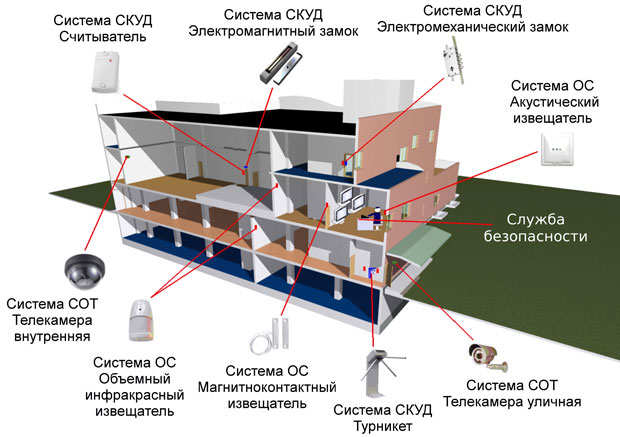 В нашу обязанность входят такие виды работ, как проектирование систем охранно-пожарной сигнализации . видеонаблюдения, контроля и управления доступом, автоматического пожаротушения, оповещения населения об эвакуации.
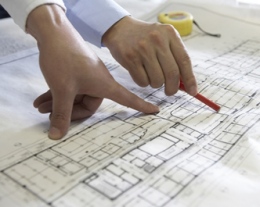 Видеонаблюдение
В данный момент системы видеонаблюдения пользуются  большим спросом как среди предприятий, так и среди частного сектора.


 И именно по этому                                               мы активно развиваем                                             в своей специальности                                         этот профиль.
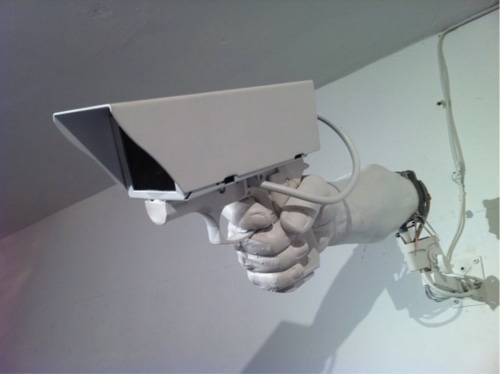 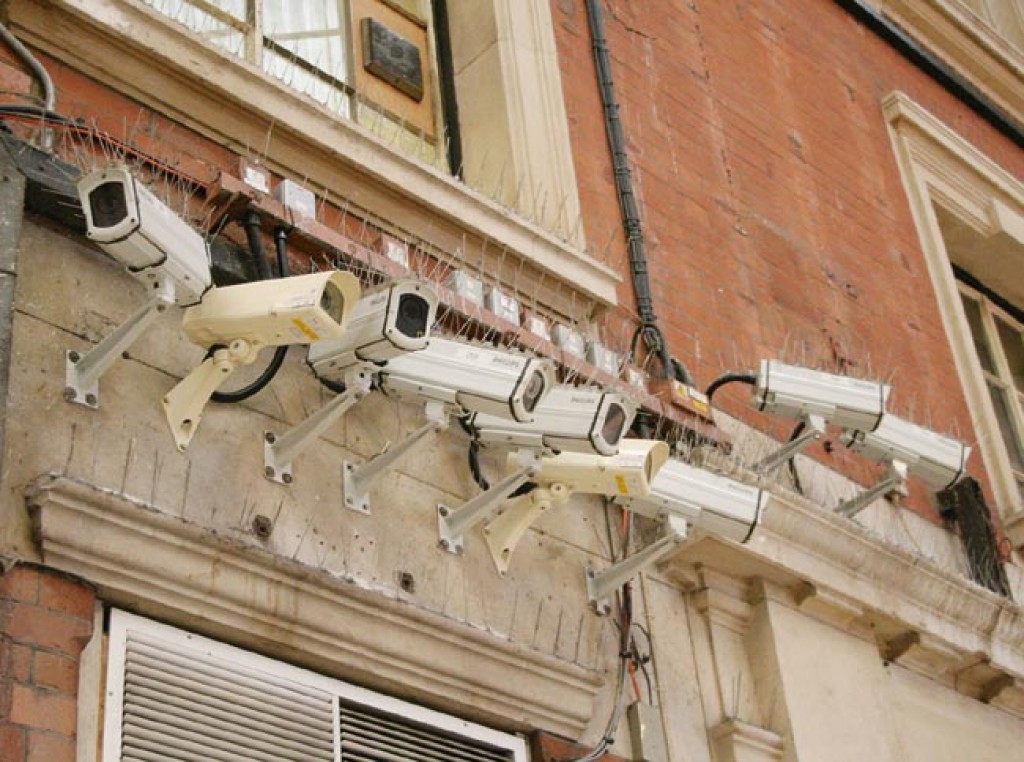 Видеонаблюдение
Позволяет  осуществить визуальное наблюдение, запись событий на выделенном для слежения участке технологической зоны. Установка видеонаблюдения позволяет осуществлять непрерывный контроль и фиксирование обстановки в зоне наблюдения, при необходимости просматривать записанные изображения.
Видеонаблюдение
В первую очередь это, конечно же, охрана объекта, позволяющая:
сократить штат сотрудников охраны
осуществлять оперативную реакцию на тревожные ситуации
дополнять и оптимизировать действие других систем охраны объекта
Действительно, система охранного видеонаблюдения в состоянии обеспечить бесперебойность, удобство и оптимальную надежность мониторинга объекта.
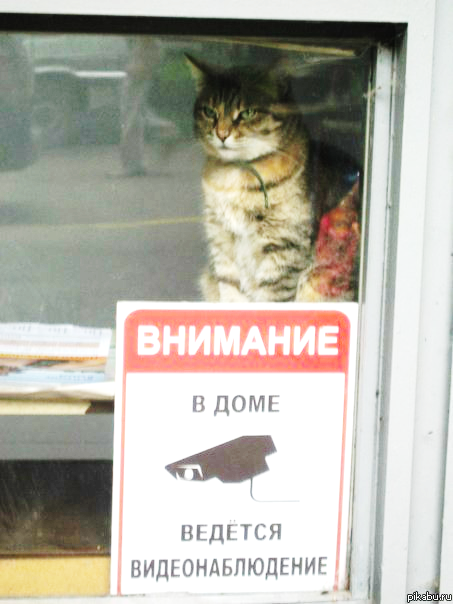 Видеонаблюдение
Без видеонаблюдения сегодня не обходится обустройство ни одной комплексной охранной системы, ведь на основе современных IP-видеокамер возможно реализовать, к примеру, такие функции, как распознавание номерных знаков автомобилей и лиц людей в системе контроля и управления доступом, обнаружение задымления или открытого огня и т.д.
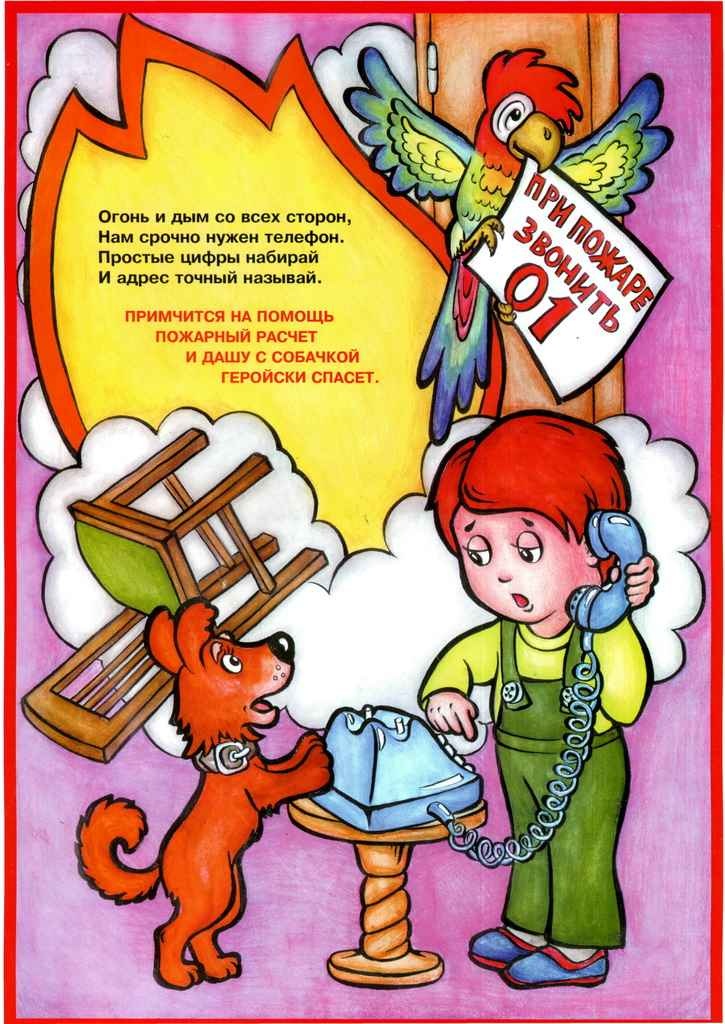 Как быстро будут ликвидированы последствия угрозы зависит от системы оповещения.
GSM-сигнализация является охранной системой, состоящей из контрольной панели и некоторого количества извещателей (охранных, пожарных, утечки воды,
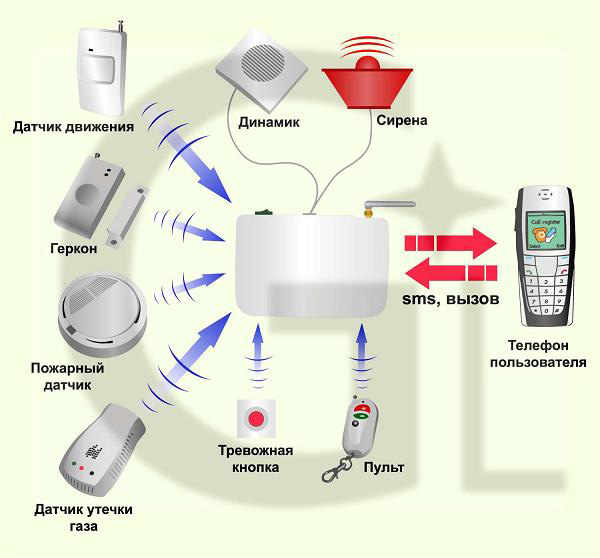 Система «Умный дом» -
является одной из самых распространенных. Ее можно встретить практически на каждом объекте. Эта  система контролирует любые отклонения от нормальных параметров.
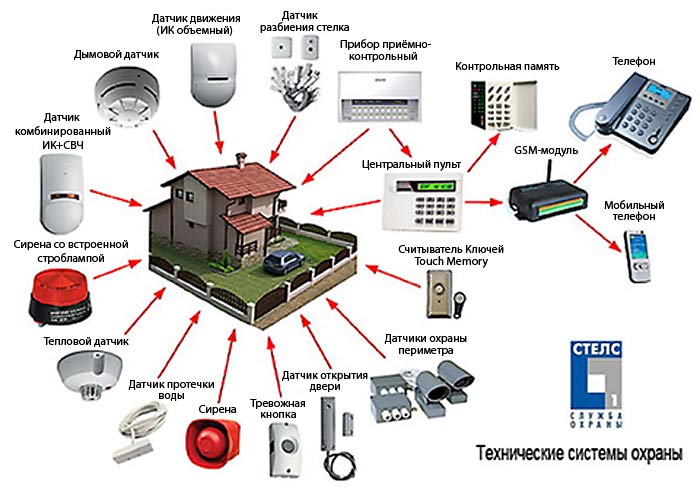 Система контроля и управления доступом
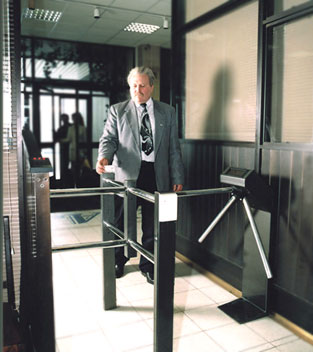 Система контроля и управления доступом
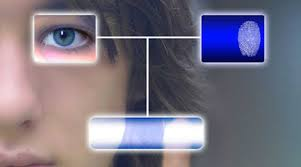 Сегодня наиболее широко для этого применяются:
электроконтактные ключи Touch Memory (ТМ), в просторечии "таблетки",
бесконтактные Proximity карты,
клавиатурные и радиоканальные устройства,
биометрические контроллеры позволяют оценивать физиологические характеристики человека, но обладают рядом особенностей, которые следует учитывать при выборе, установке и настройке СКУД.
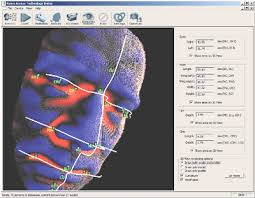 Освоение профессиональных компетенций
Прием схемотехнических решений в процессе работы
 Разработка несложных проектов и схемы
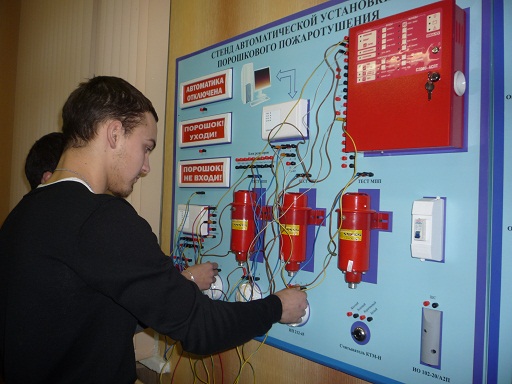 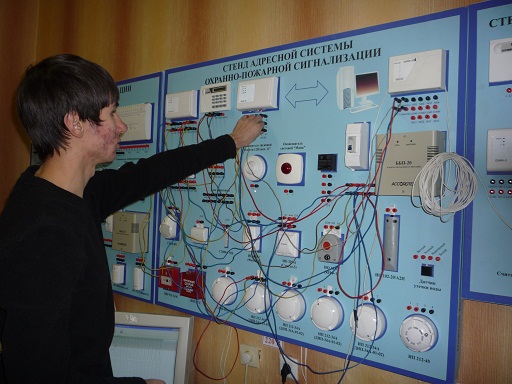 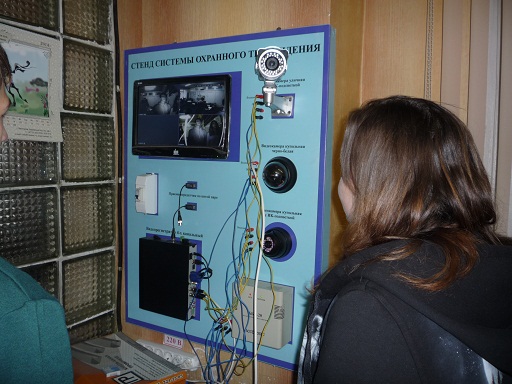 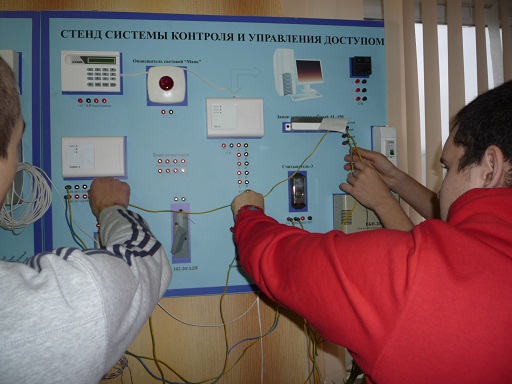 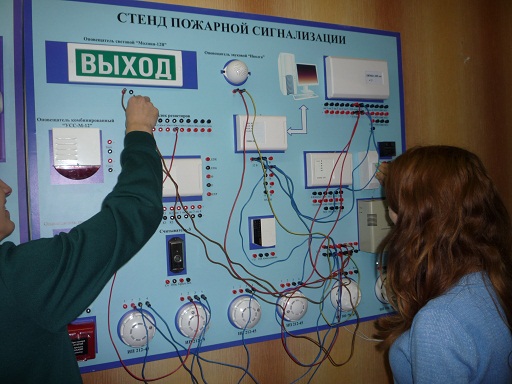 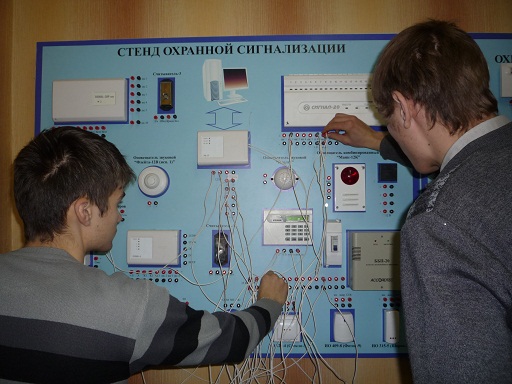 Освоение профессиональных компетенций
Выполнение различных видов монтажа.
 Контроль выполненных монтажных работ.
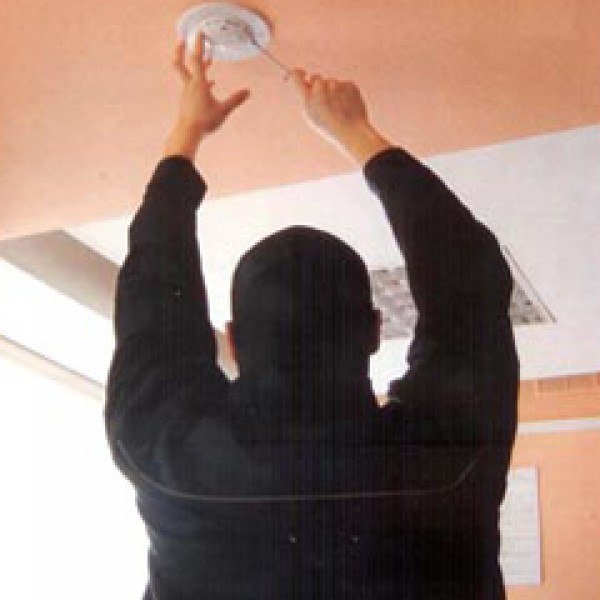 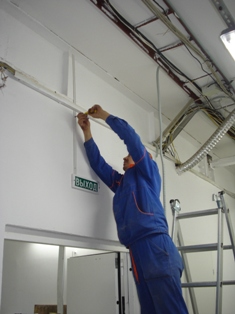 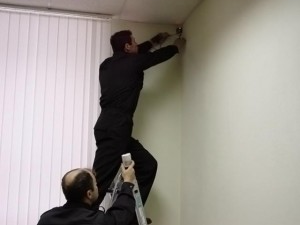 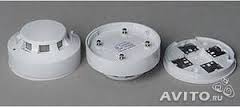 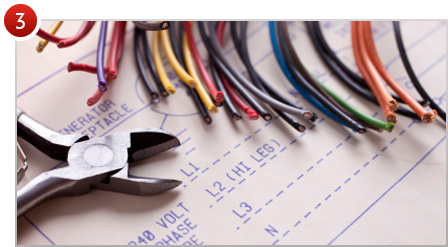 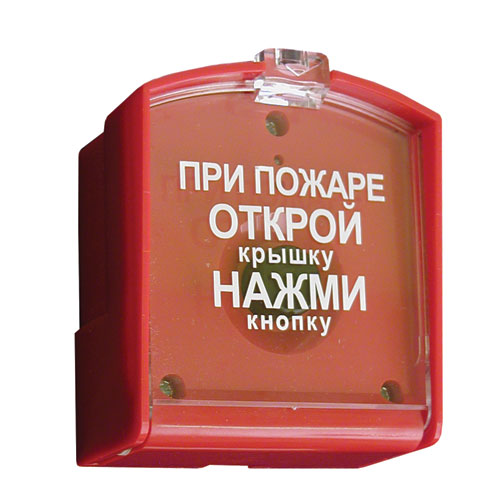 Освоение профессиональных компетенций
Диагностика электронного оборудования 
Осуществление технического обслуживания и ремонта электронного оборудования
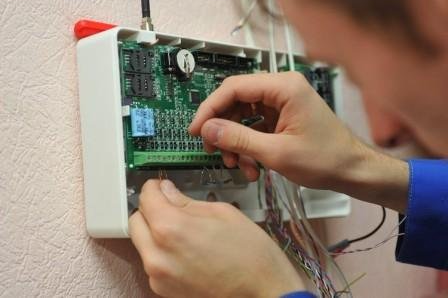 Освоение профессиональных компетенций
Подготовка к работе компьютерных и периферийных устройств, используемых для записи, хранения, передачи и обработки различной информации
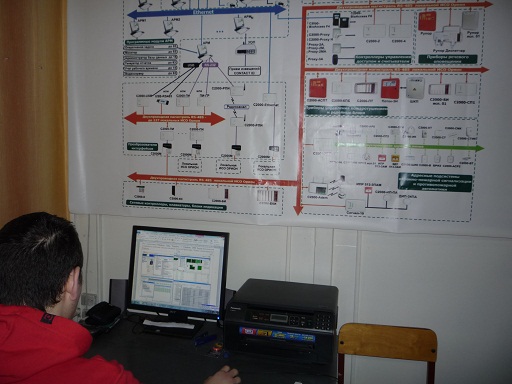 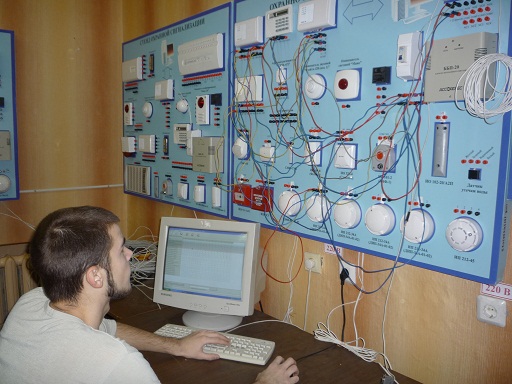 Места прохождения дуального обучения
Главное управление МЧС России  по Белгородской области
Филиал  ФГУП «Охрана» МВД России по Белгородской области 
ООО Некоммерческое партнерство по пожарной безопасности в Белгородской области «Содружество» 
ООО «Мир безопасности»
ООО «Центр безопасности» 
ООО «АлАн секьюрити» 
ООО «Техмонтаж»  
 ООО «Стандарт комфорта и безопасности» 
ООО «Технический барьер» 
ЗАО «Сигнализация» 
ООО «Специальные системы» 
МУП г. Белгорода «Городской пассажирский транспорт»  И ДР.
Заключение
Системы безопасности – это автоматизированный комплекс для охраны различных объектов имущества (зданий, включая прилегающую к ним территорию, отдельных помещений, автомобилей, сейфов и пр.). Основное назначение - предупредить, по возможности предотвратить или способствовать предотвращению ситуаций, в которых будет нанесён вред людям или материальным и не материальным ценностям, связанных прежде всего с действиями других лиц. Как ни была бы наша специальность широка, она будет развиваться все дальше и дальше. И мы поможем людям защитить себя и своё имущество.
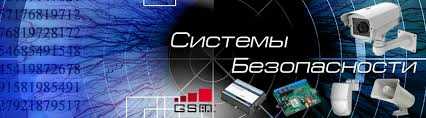